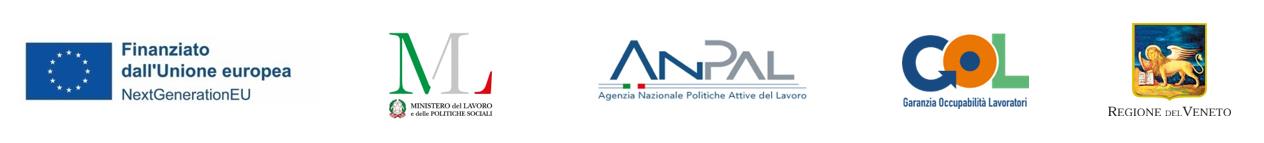 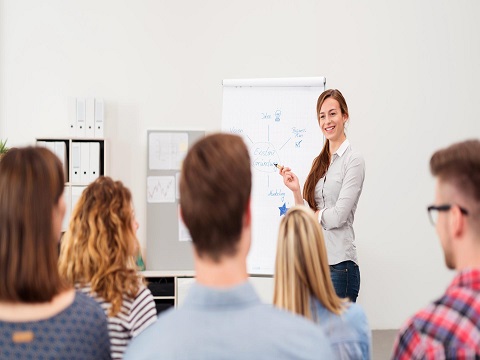 GOL - Programma Garanzia di Occupabilità dei Lavoratori
Servizi di reinserimento occupazionale, Upskilling e Reskilling
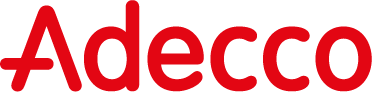 Il Programma GOL ha la finalità di accompagnare la trasformazione del mercato del lavoro con un modello di interventi flessibili, rispondenti alle esigenze di ciascun destinatario, in grado di facilitare le transizioni occupazionali e di migliorare l’occupabilità, innalzando le competenze.
Nello specifico, sono previsti 5 percorsi che hanno l’obiettivo di aumentare le competenze e l’occupabilità, con particolare riferimento ai target dei destinatari più fragili sul mercato del lavoro:

Percorso 1 - Reinserimento occupazionale 
Percorso 2 - Aggiornamento “Upskilling”
Percorso 3 - Riqualificazione “Reskilling” 
Percorso 4 - Lavoro e Inclusione 
​Percorso 5 - Ricollocazione collettiva
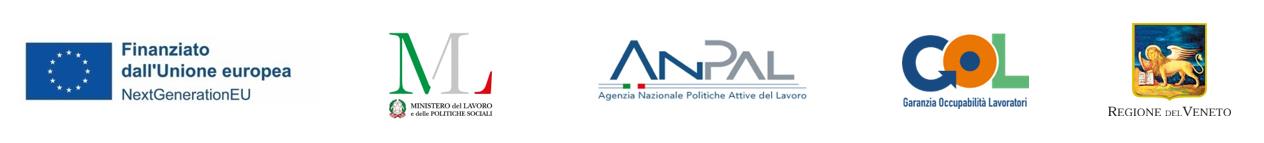 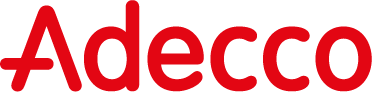 IL CATALOGO FORMATIVO – Aggiornamento “Upskilling”
CORSO CONFEZIONAMENTO DEI PRODOTTI ALIMENTARI
CORSO GESTIONE DEL SERVIZIO AI PIANI NELLE STRUTTURE RICETTIVE 
CORSO AMMINISTRAZIONE E CONTABILITÀ
CORSO CURA E PULIZIA DEGLI SPAZI E AMBIENTI
CORSO AMMINISTRAZIONE E SEGRETERIA
CORSO AMMINISTRAZIONE DEL PERSONALE
CORSO PROGRAMMAZIONE E RECLUTAMENTO DELLE RISORSE UMANE
CORSO CUSTOMER SERVICE
CORSO ORGANIZZAZIONE EVENTI
CORSO E-COMMERCE
CORSO COMUNICAZIONE E PROMOZIONE
CORSO OPERATORE DI CALL CENTER
CORSO OPERATORE LOGISTICA E MAGAZZINO
CORSO OPERATORE MECCANICO
CORSO OPERATORE DI SISTEMI ELETTRICI
CORSO LOGISTICA INTEGRATA
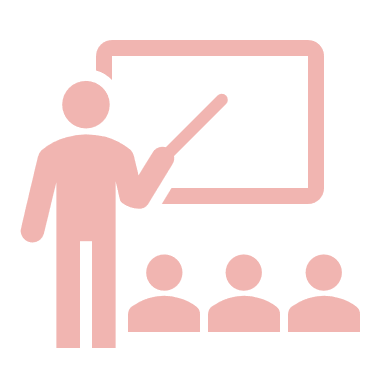 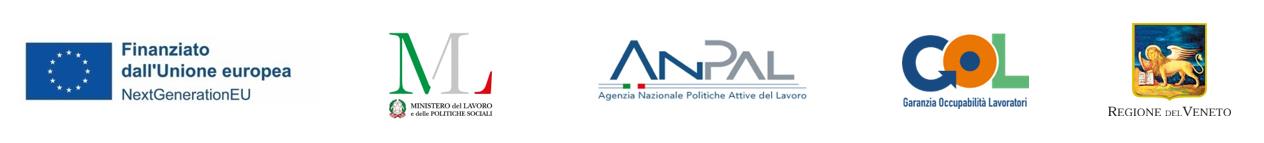 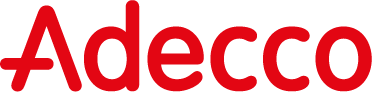 1
1. CORSO CONFEZIONAMENTO DEI PRODOTTI ALIMENTARI (OPAL Formazione Upskilling (RRSP) mirata al profilo OPERATORE DEL CONFEZIONAMENTO DEI PRODOTTI ALIMENTARI)
Upskilling mirato al profilo di:
Operatore del confezionamento dei prodotti alimentari: si occupa della conduzione di impianti e macchinari atti al confezionamento (imbottigliamento, inscatolamento, invasatura, sottovuoto, ecc.) di prodotti alimentari di diversa natura, svolgendo anche attività di imballaggio e di etichettatura.
Durata:40 ORE
Vedi dettagli programma
I partecipanti saranno in grado di:
Realizzare il confezionamento dei prodotti alimentari in maniera conforme agli standard di sicurezza e qualità del prodotto alimentare

Eseguire l’etichettatura dei prodotti alimentari sulla base degli elementi di tracciabilità richiesti
Vedi indice corsi
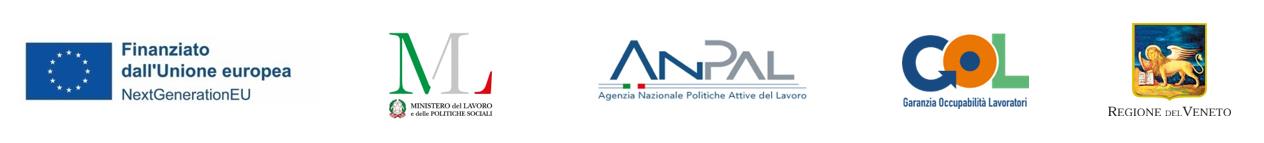 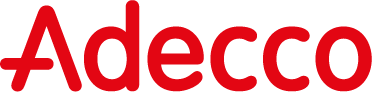 1
1. CORSO CONFEZIONAMENTO DEI PRODOTTI ALIMENTARI (OPAL Formazione Upskilling (RRSP) mirata al profilo OPERATORE DEL CONFEZIONAMENTO DEI PRODOTTI ALIMENTARI)
Programma corso :
Igiene generale e specifica dell'addetto al confezionamento degli alimenti:  
Buone prassi igieniche nel settore alimentare 
Contaminazioni fisiche, chimiche e biologiche e loro prevenzione. Microbiologia degli alimenti e malattie trasmissibili agli alimenti e loro prevenzione
La conservazione degli alimenti: tecnologie di conservazione e loro princìpi (sottovuoto, atmosfera protettiva, surgelazione, congelamento, uso di additivi, conservazione a caldo, affumicatura, salagione, concentrazione, filtrazione, irraggiamento).
Etichettatura degli alimenti ai sensi della normativa vigente (Reg UE 1169/11 e normative di applicazione nazionale
Materiali e oggetti destinati al contatto alimentare (MOCA): normativa vigente, caratteristiche, requisiti e principali materiali usati nel settore alimentare:
Sanificazione ambienti e attrezzature di lavoro (principi di detergenza e disinfezione e protocollo
Durata:40 ORE
Vedi indice corsi
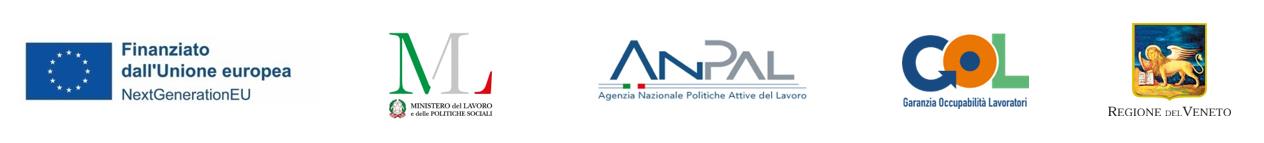 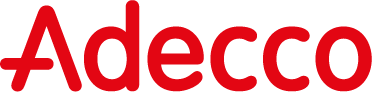 1
2. CORSO GESTIONE DEL SERVIZIO AI PIANI NELLE STRUTTURE RICETTIVE(OPAL Formazione Upskilling (RRSP) mirata al profilo TECNICO DI GESTIONE DEL SERVIZIO AI PIANI)
Upskilling mirato al profilo di:
Personale addetto alla gestione del servizio ai piani: si occupa dell’organizzazione del servizio di alloggio al piano nell’ambito di strutture ricettive, programmando e coordinando l’attività e gestendo gli stock di competenza (biancheria, minibar). Si relaziona con il personale addetto e con i responsabili del servizio ricettivo.
Durata:40 ORE
Vedi dettagli programma
I partecipanti saranno in grado di:
Verificare le procedure di sanificazione, sanitizzazione e sterilizzazione di ambienti, materiali, prodotti e apparecchiature impiegate
Monitorare le procedure di riordino delle camere e l’aggiornamento dei prodotti nelle camere
Vedi indice corsi
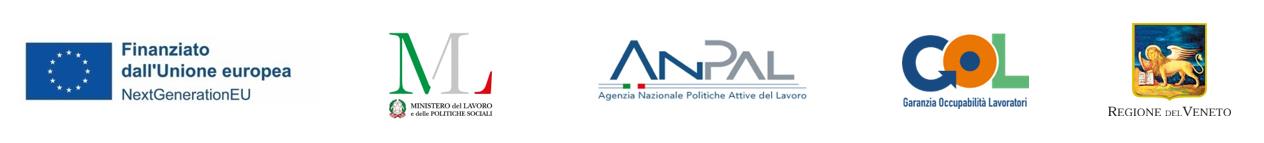 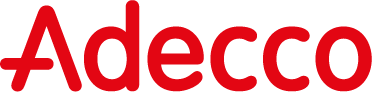 1
2. CORSO GESTIONE DEL SERVIZIO AI PIANI NELLE STRUTTURE RICETTIVE(OPAL Formazione Upskilling (RRSP) mirata al profilo TECNICO DI GESTIONE DEL SERVIZIO AI PIANI)
Durata:40 ORE
Programma corso :
Tipologie di attrezzature tecnologiche per il riordino degli spazi comuni e delle camere
Tipologie di prodotti per la sanificazione, sanitizzazione e sterilizzazione di ambienti, materiali ed apparecchiature
Procedure di sanificazione, sanitizzazione e sterilizzazione di ambienti, materiali ed apparecchiature
Tecniche e strumenti di igienizzazione
Norme e regolamenti concernenti l’esercizio dell’attività ricettiva ed adempimenti ad essi connessi in relazione all’igiene ambientale
Vedi indice corsi
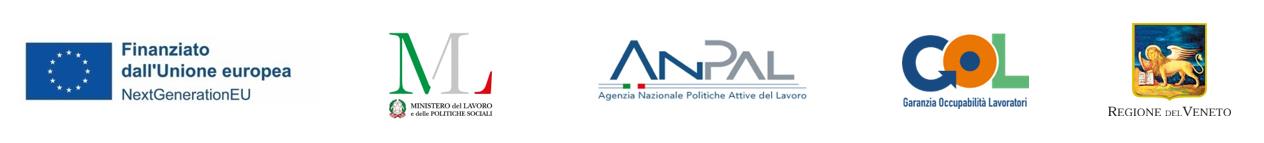 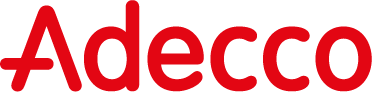 1
3. CORSO AMMINISTRAZIONE E CONTABILITÀ(OPAL Formazione Upskilling (RRSP) mirata al profilo TECNICO DI AMMINISTRAZIONE E CONTABILITÀ)
Upskilling mirato al profilo di
Tecnico di amministrazione e contabilità: si occupa del trattamento contabile delle transazioni economiche patrimoniali e finanziarie. Esegue elaborazioni volte alla stesura del bilancio di esercizio e segue dal punto di vista documentale la registrazione di ogni movimento contabile.
Durata:40 ORE
Vedi dettagli programma
I partecipanti saranno in grado di:
Gestire operazioni di contabilità generale
Realizzare il trattamento delle operazioni fiscali e previdenziali
Gestire la contabilità clienti - fornitori
Vedi indice corsi
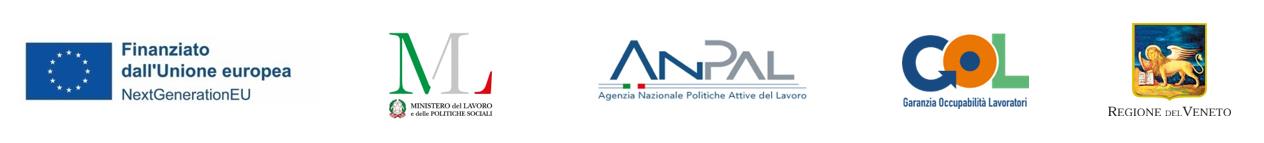 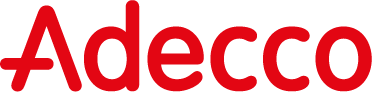 1
3. CORSO AMMINISTRAZIONE E CONTABILITÀ(OPAL   Formazione Upskilling (RRSP) mirata al profilo TECNICO DI AMMINISTRAZIONE E CONTABILITÀ)
Programma corso :
L’azienda e la sua organizzazione
La gestione dell’impresa: Le rilevazioni aziendali
 Il metodo della partita doppia
 L’Imposta sul Valore Aggiunto (IVA)
Gli adempimenti IVA
La fattura e la nota di credito
I registri IVA, i regimi contabili
Le operazioni di acquisto e il loro regolamento
Le operazioni di vendita
Il reverse charge, lo split payment, la fattura elettronica; il mod. F24.
Vedi indice corsi
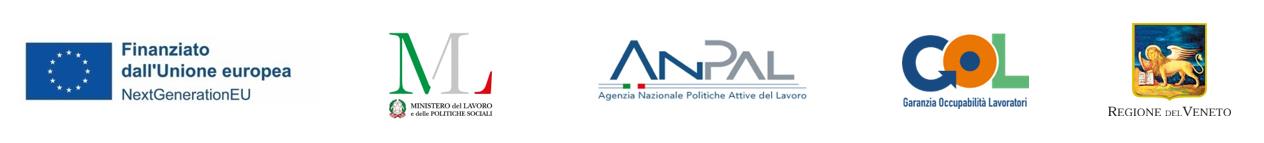 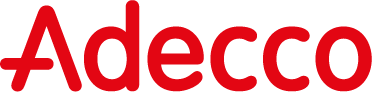 1
4. CORSO CURA E PULIZIA DEGLI SPAZI E AMBIENTI(opal  Formazione Upskilling (RRSP) mirata al profilo OPERATORE DELLA CURA E PULIZIA DI SPAZI E AMBIENTI)
Upskilling mirato al profilo di
Operatore della cura e pulizia di spazi e ambienti: si occupa della realizzazione di servizi di cura, pulizia, sanificazione e ripristino di spazi e ambienti (interni ed esterni, pubblici e privati), tenendo conto delle caratteristiche specifiche dei diversi contesti di intervento e nel rispetto dell’ambiente e delle persone. Utilizza macchinari, attrezzature e prodotti specifici e si occupa dello smaltimento dei rifiuti.
Durata:40 ORE
Vedi dettagli programma
I partecipanti saranno in grado di:
Svolgere le attività di pulizia nel rispetto delle procedure previste e delle condizioni di igiene e sicurezza
Approntare l’equipaggiamento utile ad eseguire i compiti di pulizia e riordinare gli spazi
Vedi indice corsi
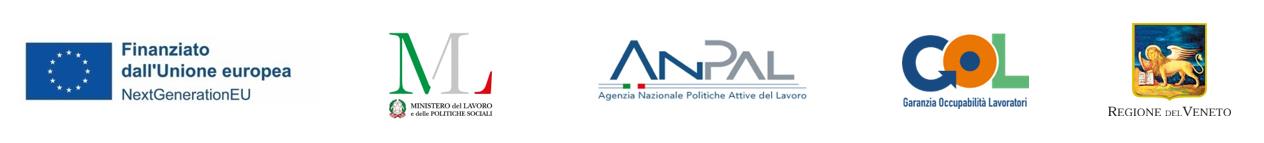 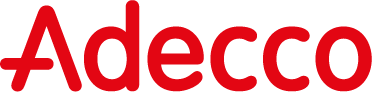 1
4. CORSO CURA E PULIZIA DEGLI SPAZI E AMBIENTI(OPAL Formazione Upskilling (RRSP) mirata al profilo OPERATORE DELLA CURA E PULIZIA DI SPAZI E AMBIENTI)
Programma corso:
Durata:40 ORE
La normativa in materia di igiene 
Nozioni di chimica applicata alla salute quotidiana e alla pulizia
Procedure di pulizia e sanificazione delle attrezzature e dell'ambiente
Le principali tecniche di pulizia e lavaggio 
Riciclo, riuso e recupero
Vedi indice corsi
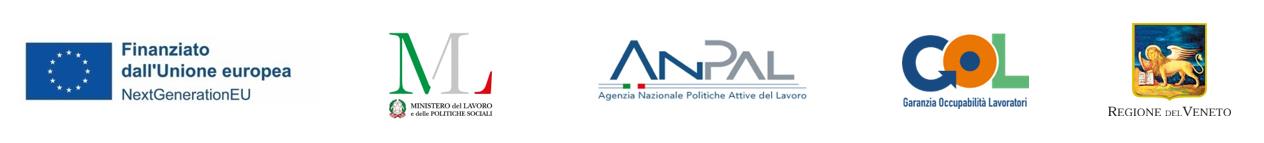 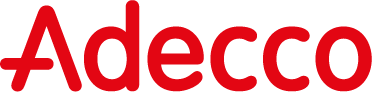 1
5. CORSO AMMINISTRAZIONE E SEGRETERIA(opal Formazione Upskilling (RRSP) mirata al profilo OPERATORE AMMINISTRATIVO SEGRETARIALE
Upskilling mirato al profilo di:
Operatore amministrativo segretariale: si occupa della realizzazione delle attività di segreteria curandone gli aspetti tecnici, organizzativi e tecnologici, in funzione delle priorità e delle esigenze espresse e nel rispetto delle indicazioni e delle policies aziendali. Cura il trattamento di semplici documenti amministrativo contabili, sia in formato cartaceo che elettronico.
Durata:40 ORE
Vedi dettagli programma
I partecipanti saranno in grado di:
Realizzare attività di protocollo,  archiviazione e di tracciabilità di documenti e informazioni
Gestione dell'agenda (contatti, appuntamenti, scadenze, ecc.) delle funzioni direttive di riferimento
Gestione e filtro delle comunicazioni scritte o telefoniche indirizzate alle funzioni direttive di riferimento
Vedi indice corsi
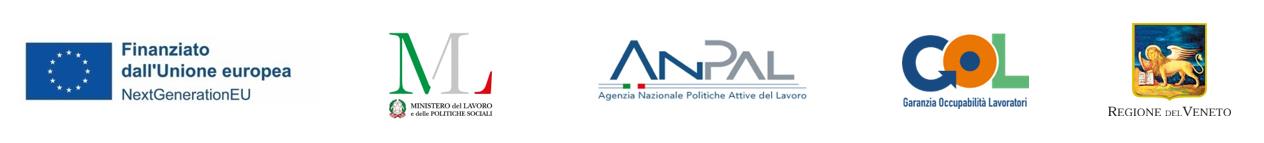 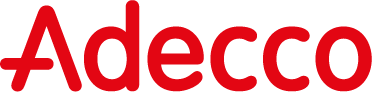 5. CORSO AMMINISTRAZIONE E SEGRETERIA(OPAL Formazione Upskilling (RRSP) mirata al profilo OPERATORE AMMINISTRATIVO SEGRETARIALE programma corso)
Programma corso:
Principali riferimenti normativi in materia di sicurezza dei dati e di tutela delle privacy
Tipologia, caratteristiche e funzionalità delle principali attrezzature d’ufficio (fax, fotocopiatrice, scanner, …)
Tecniche di gestione della comunicazione e della relazione
Tipologia, caratteristiche e funzionalità dei servizi internet (navigazione, motori di ricerca, posta elettronica, …)
Tipologia, caratteristiche e funzionalità dei principali software applicativi di comunicazione e archiviazione digitale
Tecniche di archiviazione e classificazione manuale e digitali di documenti e dati
Vedi indice corsi
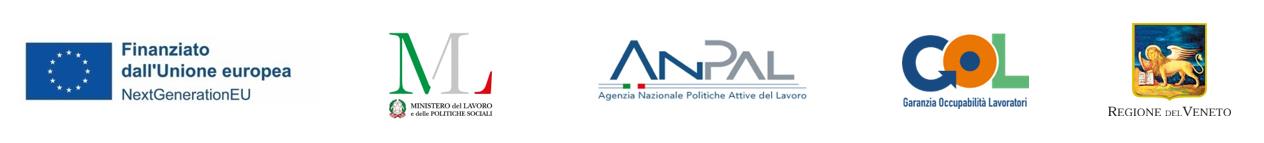 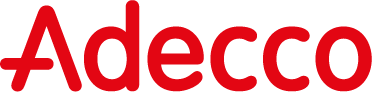 1
6. CORSO AMMINISTRAZIONE DEL PERSONALE(OPAL Formazione Upskilling (RRSP) mirata al profilo TECNICO DELL’AMMINISTRAZIONE DEL PERSONALE)
Upskilling mirato al profilo di:
Tecnico dell’amministrazione del personale: si occupa degli adempimenti connessi al processo di gestione amministrativa e contabile del personale. Realizza, sulla base di procedure predeterminate e avvalendosi di applicativi gestionali dedicati, la produzione della documentazione prevista dalle normative che regolano il rapporto di lavoro e le principali operazioni amministrative e contabili in materia fiscale, assicurativa e contributiva.
Durata:40 ORE
Vedi dettagli programma
I partecipanti saranno in grado di:
Gestire le procedure finalizzate agli adempimenti obbligatori di tipo previdenziale, fiscale e contributivo durante tutte le fasi del rapporto di lavoro, dall’assunzione alla cessazione, curandone la correttezza e coordinandosi con i soggetti interni ed esterni interessati (enti previdenziali e assicurativi, consulenti, ecc.)
Provvedere al calcolo della retribuzione del personale, elaborando la busta paga, nelle scadenze previste, con riferimento a tutti gli elementi della retribuzione, alla normativa vigente ed alle differenti tipologie contrattuali.
Vedi indice corsi
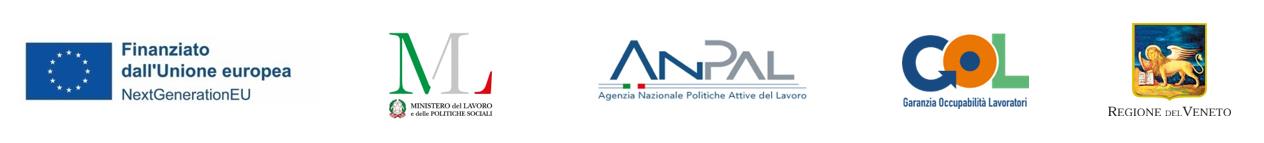 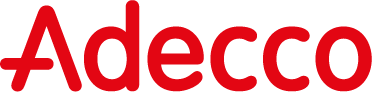 6. CORSO AMMINISTRAZIONE DEL PERSONALE(OPAL Formazione Upskilling (RRSP) mirata al profilo TECNICO DELL’AMMINISTRAZIONE DEL PERSONALE)
1
Programma corso:
Elaborazione manuale cedolini paga
Adempimenti obbligatori dei datori di lavoro: Inail e Inps
Prestatore di lavoro subordinato e varie tipologie di contratti di lavoro subordinato
Assunzioni agevolate per i datori di lavoro
Orario di lavoro e retribuzione
Malattia, infortunio, maternità, NASpI
Cessazione del rapporto di lavoro: dimissioni e licenziamento, NASpI
Vedi indice corsi
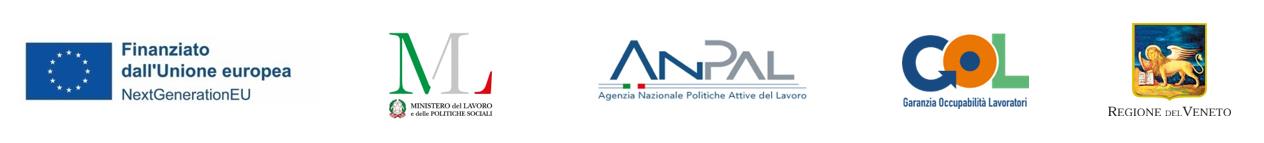 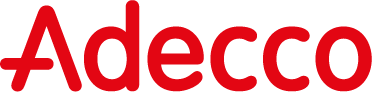 1
7. CORSO  GESTIONE DELLE RISORSE UMANE (OPAL Formazione Upskilling (RRSP) mirata al profilo ESPERTO DELLA GESTIONE E DELLO SVILUPPO DELLE RISORSE UMANE)
Upskilling mirato al profilo di:
Esperto della gestione e dello sviluppo delle risorse umane: si occupa di realizzare la programmazione del personale, prefigurare percorsi di sviluppo professionale ed organizzativo. Gestisce in modo integrato le risorse umane, in coerenza con gli obiettivi strategici dell’azienda e le esigenze del mercato.
Durata:40 ORE
Vedi dettagli programma
I partecipanti saranno in grado di:
Programmare il reclutamento e la selezione sulla base delle caratteristiche della posizioni mancanti
Disegnare e attuare il Piano di reclutamento individuando i ruoli da ricoprire e i canali di ricerca e selezione
Screening cv e colloqui di selezione
Vedi indice corsi
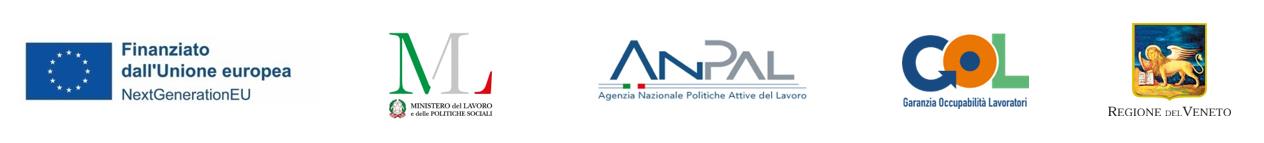 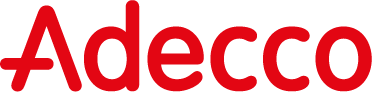 1
7. CORSO GESTIONE DELLE RISORSE UMANE(OPAL Formazione Upskilling (RRSP) mirata al profilo ESPERTO DELLA GESTIONE E DELLO SVILUPPO DELLE RISORSE UMANE
Programma corso :
Metodologie, tecniche e strumenti di ricerca del personale
Modelli e tecniche di gestione della comunicazione e della relazione
Tipologie, caratteristiche e funzionalità delle principali tecniche e strumenti di selezione del personale (prove, test di valutazione, assessment center, …)
Tipologie, caratteristiche e funzionalità delle diverse fonti e canali di reclutamento
Tecniche di analisi dei fabbisogni di personale
Modalità e procedure di inserimento ed accoglienza
I partecipanti saranno in grado di:
Vedi indice corsi
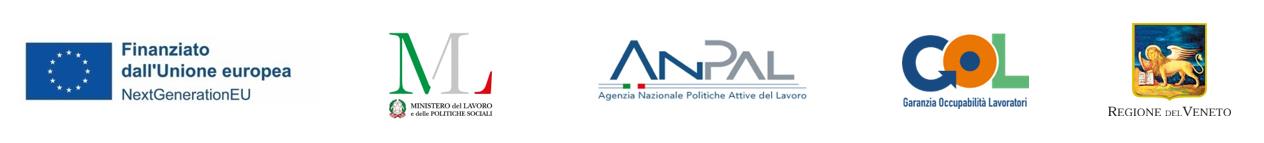 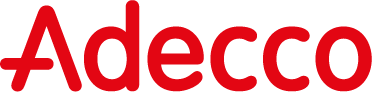 8. CORSO CUSTOMER SERVICE(OPAL Formazione Upskilling (RRSP) mirata al profilo OPERATORE DELL’ACCOGLIENZA E ASSISTENZA CLIENTI)
1
Upskilling mirato al profilo di:
Operatore dell’accoglienza e assistenza clienti: si occupa di facilitare l'accesso alla corretta fruizione dei servizi, anche online, da parte dei clienti, fornendo loro strumenti e indicazioni necessari.
Durata:40 ORE
I partecipanti saranno in grado di:
Vedi indice corsi
Gestire la relazione con il cliente, seguendolo nella fase di accoglienza, di erogazione di informazioni e di gestione dei reclami
Tecniche di comunicazione 
Servizio di accoglienza clienti ed assistenza pre e post vendita
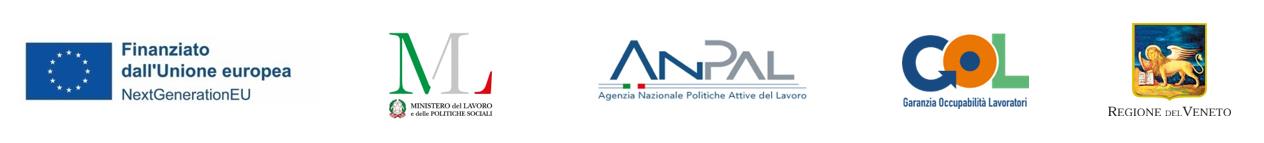 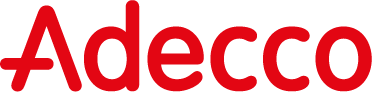 1
8. CORSO CUSTOMER SERVICE(OPAL Formazione Upskilling (RRSP) mirata al profilo OPERATORE DELL’ACCOGLIENZA E ASSISTENZA CLIENTI)
Programma corso:
Tipologie, caratteristiche e funzionalità delle tecnologie a supporto della gestione delle comunicazioni telefoniche ed interpersonali verso l’esterno e verso l’interno
Tipologie, caratteristiche e funzionalità delle tecnologie a supporto dei sistemi di content management e per l’organizzazione di archivi informatizzati
Principali riferimenti normativi in materia di gestione e trattamento delle informazioni e dei dati
Procedure di comunicazione interna
Modalità, tecniche e strumenti per la predisposizione di materiale informativo
Durata:40 ORE
I partecipanti saranno in grado di:
Vedi indice corsi
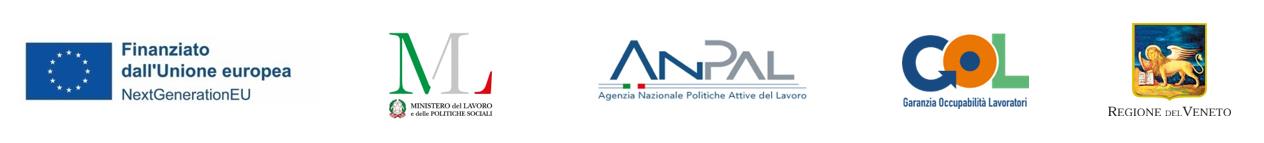 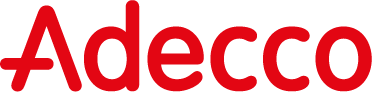 9. CORSO ORGANIZZAZIONE EVENTI(OPAL Formazione Upskilling (RRSP) mirata al profilo TECNICO SPECIALIZZATO IN CAMPAGNE COMUNICATIVO PROMOZIONALI)
1
Upskilling mirato al profilo di
Tecnico specializzato nell’organizzazione di eventi: si occupa della progettazione esecutiva e organizzazione di eventi, fiere, congressi, ecc. coordinando la rete dei servizi da erogare attraverso la gestione delle adeguate risorse logistiche, strumentali e di personale e curando le attività di comunicazione.
Durata:40 ORE
I partecipanti saranno in grado di:
Vedi dettagli programma
Progettare la strategia comunicativo/promozionale
Elaborare un piano di comunicazione definendo obiettivi, strumenti, destinatari, tempi, costi e funzioni delle risorse da coinvolgere
Curare la gestione operativa dell’evento (in tutte le sue fasi), coordinando l’erogazione di tutti i servizi e le attività post-evento
Vedi indice corsi
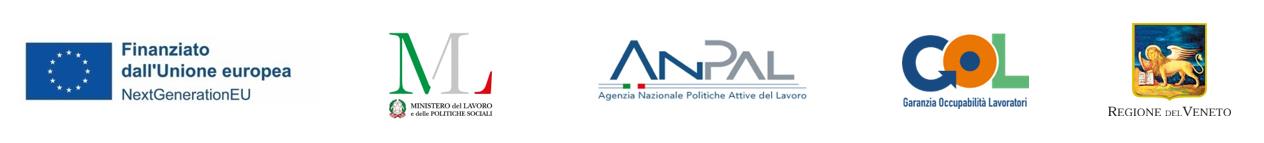 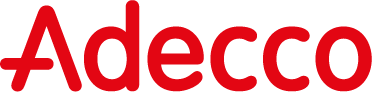 1
9. CORSO ORGANIZZAZIONE EVENTI(OPAL Formazione Upskilling (RRSP) mirata al profilo TECNICO SPECIALIZZATO IN CAMPAGNE COMUNICATIVO PROMOZIONALI)
Programma corso:
Elementi di sociologia della comunicazione
Tipologia e caratteristiche di strategie e tecniche comunicative e promozionali
 Caratteristiche dei diversi linguaggi della comunicazione pubblicitaria e promozionale
Elementi di psicologia dei consumi
Elementi di comunicazione grafico visiva
Modelli e tecniche di budgeting
Modelli, tecniche e strumenti di marketing strategico
Modelli e tecniche di fidelizzazione del cliente
Durata:40 ORE
I partecipanti saranno in grado di:
Vedi indice corsi
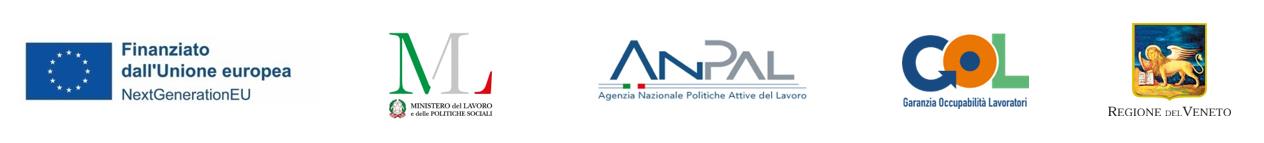 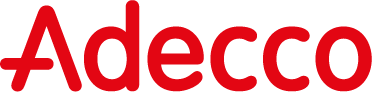 10. CORSO E-COMMERCE(OPAL Formazione Upskilling (RRSP) mirata al profilo TECNICO SPECIALIZZATO IN E-COMMERCE)
1
Upskilling mirato al profilo di:
Tecnico specializzato in e-commerce: si occupa della definizione di una strategia di e-commerce per promuovere la vendita online di prodotti e servizi. Gestisce e sviluppa la piattaforma per l’e-commerce, definisce i contenuti per il marketing digitale, realizza il monitoraggio dei risultati di vendita ed individua soluzioni per migliorare i servizi di e-commerce e il posizionamento dei prodotti/servizi.
Durata:40 ORE
I partecipanti saranno in grado di:
Vedi dettagli programma
Provvedere allo sviluppo del piano di vendita, sulla base del piano di marketing, definendo le strategie commerciali e le modalità operative per la loro implementazione, coordinandosi con la funzione marketing
Analizzare le caratteristiche del mercato di riferimento (vendite, prezzi, canali di distribuzione, qualità dei prodotti, ecc.) e identificare il target di clienti attuali e potenziali
Definire la strategia (multi o omni-channel) e i fattori dell’e-marketing mix (prodotto, prezzo, promozione, distribuzione, processo, persone)
Vedi indice corsi
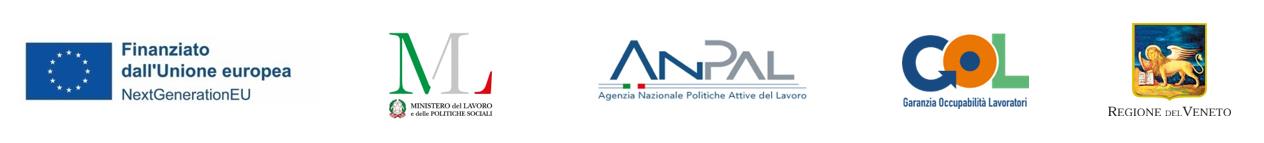 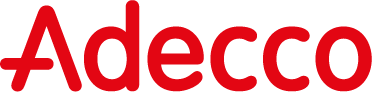 1
10. CORSO E-COMMERCE(OPAL Formazione Upskilling (RRSP) mirata al profilo TECNICO SPECIALIZZATO IN E-COMMERCE
Programma corso :
Principali elementi di marketing strategico ed operativo
Modelli e strumenti di web marketing
Tecniche e strumenti di benchmarking
Tecniche e strumenti di segmentazione e targeting per la vendita online
Strategie di posizionamento per l’e-commerce
Durata:40 ORE
I partecipanti saranno in grado di:
Vedi indice corsi
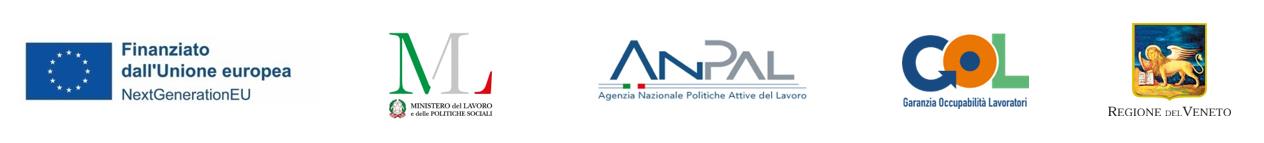 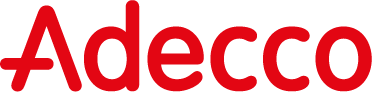 1
11. CORSO GESTIONE DI MEDIA PLANNER(OPAL Formazione Upskilling (RRSP) mirata al profilo MEDIA PLANNER)
Upskilling mirato al profilo di:
Media planner: si occupa della progettazione, dello sviluppo e della gestione di media plan in linea con le esigenze e la mission aziendale, a partire dall'analisi dei media, del mercato e del target di riferimento. Realizza inoltre il monitoraggio e la valutazione del plan. Si relaziona con la direzione aziendale e con le funzioni commerciali e coordina l’attività di operatori pubblicitari (grafici, art director, copywriter, fotografi, registi, ecc.).
Durata:40 ORE
Vedi dettagli Programma
I partecipanti saranno in grado di:
Gestire le campagne pubblicitarie sulla base delle indicazioni strategiche provvedendo al coordinamento delle risorse e gestendo il budget
Provvedere alla realizzazione delle campagne pubblicitarie e delle procedure di acquisto degli spazi 
Verificare i risultati della campagna pubblicitaria, analizzando le variabili utili a misurarne l’efficacia
Vedi indice corsi
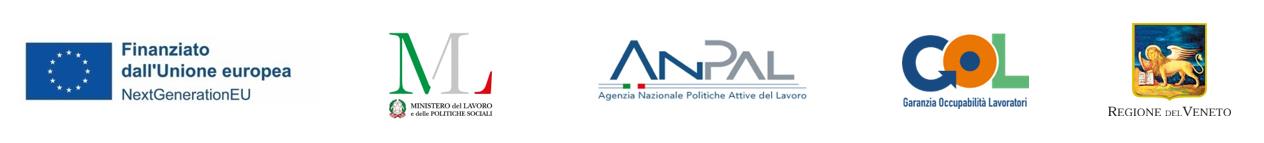 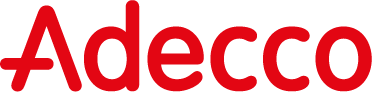 1
11. CORSO GESTIONE DI MEDIA PLANNER(OPAL Formazione Upskilling (RRSP) mirata al profilo MEDIA PLANNER)
Programma corso:
Principali metodologie di ricerca di mercato e di benchmarking
Tipologie, caratteristiche e potenzialità dei diversi canali e media
Modelli e tecniche di marketing
Elementi di psicologia della comunicazione
Elementi di statistica
Caratteristiche e tendenze del mercato pubblicitario
Principali riferimenti normativi in materia di autodisciplina pubblicitaria
Modelli e tecniche di pianificazione
Durata:40 ORE
I partecipanti saranno in grado di:
Vedi indice corsi
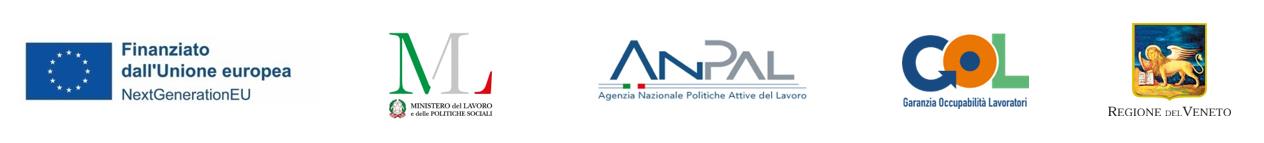 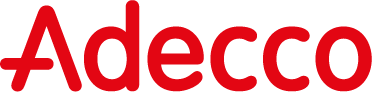 1
12. CORSO OPERATORE DI CALL CENTER(OPAL Formazione Upskilling (RRSP) mirata al profilo OPERATORE DELL’ACCOGLIENZA E ASSISTENZA CLIENTI)
Upskilling mirato al profilo di:
Operatore di call center: si occupa di realizzare attività di assistenza clienti (customer service), vendita e promozione, telemarketing, supporto tecnico (help desk), interviste telefoniche ed altre attività connesse alla comunicazione con i clienti, seguendo procedure predefinite per garantire gli standard di qualità richiesti. Nello svolgimento della sua attività, si relaziona con il settore marketing e riporta al coordinatore delle attività di call center.
Durata:40 ORE
Vedi dettagli programma
I partecipanti saranno in grado di:
Gestire la relazione telefonica con il cliente, seguendolo nella fase di accoglienza, erogazione di informazioni e gestione dei reclami
Comprendere e interpretare la strategia di comunicazione e di marketing aziendale
llLustrare le caratteristiche del prodotto/servizio commercializzato assicurandone la massima valorizzazione
Vedi indice corsi
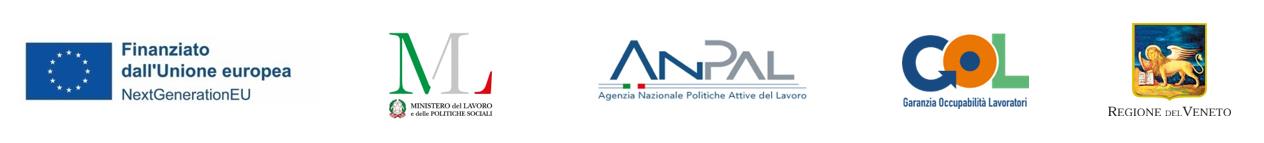 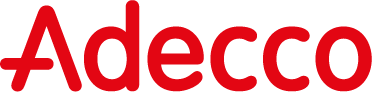 1
13. CORSO OPERATORE DELLA LOGISTICA E DEL MAGAZZINO(OPAL Formazione Upskilling (RRSP) mirata al profilo OPERATORE LOGISTICA E DEL MAGAZZINO)
Upskilling mirato al profilo di:
Operatore della logistica e del magazzino: si occupa di stoccare e movimentare le merci in magazzino, sulla base del flusso previsto ed effettivo di ordini, spedizioni e consegne, e di registrare i relativi dati informativi.
Durata:40 ORE
I partecipanti saranno in grado di:
Vedi dettagli programma
Pianificare  e gestire le spedizioni
Conoscere il layout di magazzino per corretta movimentazione delle merci
Conoscere le procedure di gestione delle spedizioni;
Conoscere tutto il processo della logistica: dall’alimentazione linee al fine linea
Vedi indice corsi
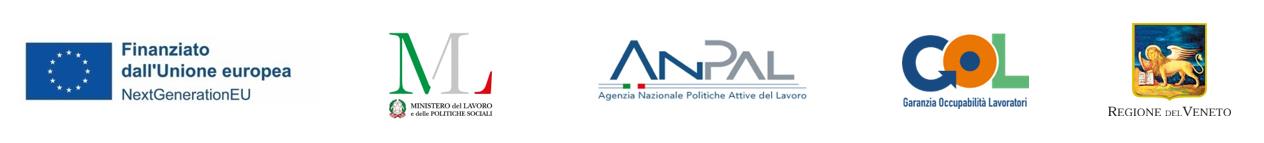 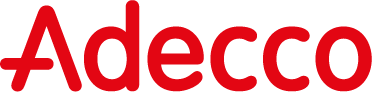 1
13. CORSO OPERATORE DELLA LOGISTICA E DEL MAGAZZINO(OPAL Formazione Upskilling (RRSP) mirata al profilo OPERATORE LOGISTICA E DEL MAGAZZINO)
Programma corso:
LOGISTICA: definizione, tipologie, contesto storico, cenni storici ed evoluzione della Logistica nel contesto del marketing, progettazione rete logistica, costi e aspetti amministrativi
MAGAZZINO:  funzione e organizzazione del magazzino, il flusso delle merci in magazzino, tipologie di merci e relative specifiche di stoccaggio, movimentazione e lavorazione, classificazione delle diverse tipologie di magazzino, mezzi per lo stoccaggio e la movimentazione delle merci (carrelli elevatori, muletti, elevatrici, ecc.).
ATTIVITA’ DI IMMAGAZZINAMENTO: stoccaggio delle merci, procedure di immagazzinamento, ottimizzazione delle scorte, il metodo dell’ABC, metodologie e tecniche di gestione delle scorte (metodi pull-push, gestione a fabbisogno, modelli e costi della gestione delle scorte MRP - Material Requirements Planning - e JIT - Just in Time -), tipologie e caratteristiche di picking (Order, Bath, Zone) e tipologie di percorsi di picking.
STRUMENTI DI GESTIONE DEL MAGAZZINO: identificazione e sicurezza dei prodotti (part number, serial number, barcode, placche antitaccheggio, ecc.),  l’inventario periodico e rotativo, la stesura e gestione dell’inventario, FIFO, LIFO e indici rotation
SPEDIZIONI E TRASPORTI :l’organizzazione delle spedizioni, funzioni e tipologie di imballaggio e di packaging per le spedizioni commerciali, i mezzi di trasporto, le procedure amministrative legate alle spedizioni, la Dogana (cenni e procedure a livello di documenti e bolle Spedizioni internazionale ed accordi Incoterms)
Durata:40 ORE
Vedi indice corsi
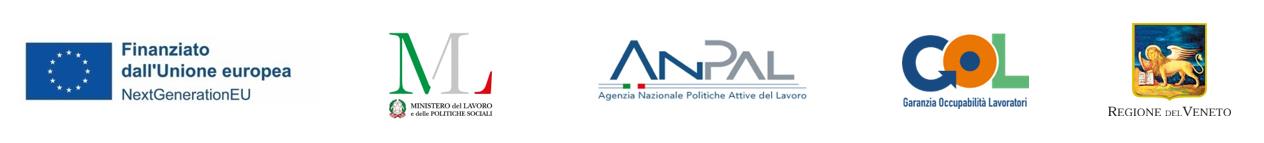 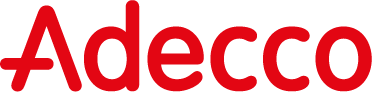 1
14. CORSO OPERATORE MECCANICO(Formazione Upskilling (RRSP) mirata al profilo OPERATORE MECCANICO DI SISTEMI)
Upskilling mirato al profilo di:
Operatore meccanico di sistemi: si occupa del montaggio di singoli componenti o gruppi meccanici, sulla base di documenti di lavoro e disegni tecnici, degli standard procedurali e di qualità aziendali e nel rispetto della normativa sulla sicurezza.
Durata:40 ORE
Vedi dettagli programma
I partecipanti saranno in grado di:
Leggere un disegno meccanico 
Utilizzare i principali strumenti da banco 
Eseguire il montaggio/assemblaggio delle parti meccaniche in base alle specifiche tecniche ricevute
Vedi indice corsi
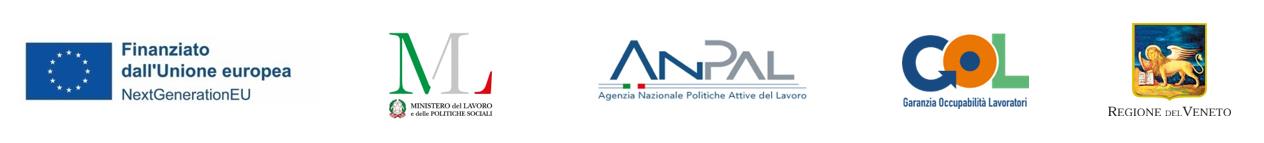 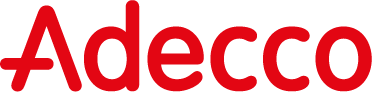 1
14. CORSO OPERATORE MECCANICO(Formazione Upskilling (RRSP) mirata al profilo OPERATORE MECCANICO DI SISTEMI)
Programma corso:
Lettura e  corretta interpretazione di  un disegno meccanico
Utilizzo strumenti di misura
Utilizzo utensili per il taglio dei metalli
Utilizzo attrezzi da banco : truschino, bulino, punta a tracciare, flessometro, calibro, lima, tondino, sega , maschi e filiere
Gli attrezzi manuali : chiave combinata, cacciavite, chiave a brugola, martello, mazzuolo, cacciaspine, estrattore cuscinetti, pinza “seeger”, spelafili, pinza per capicorda
Gli attrezzi semi-automatici: avvitatori elettrici
Predisporre e curare gli spazi di lavoro
Esercitazioni pratiche: prove di montaggio al banco e misurazione con i vari strumenti
Vedi indice corsi
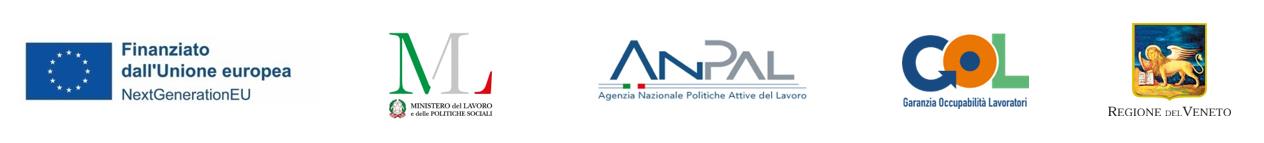 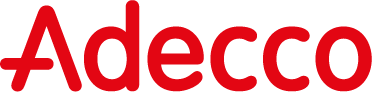 1
15. CORSO OPERATORE DI SISTEMI ELETTRICI(OPAL Formazione Upskilling (RRSP) mirata al profilo OPERATORE DI SISTEMI ELETTRICO-ELETTRONICI)
Upskilling mirato al profilo di:
Operatore di sistemi  elettrici: si occupa di assemblare e montare parti e componenti elettriche di macchine, attrezzature e impianti sulla base di disegni e schemi tecnici.
Durata:40 ORE
I partecipanti saranno in grado di:
Vedi dettagli programma
Leggere e interpretare disegni tecnici
Conoscere le principali fasi di assemblaggio di componenti elettriche-elettroniche
Vedi indice corsi
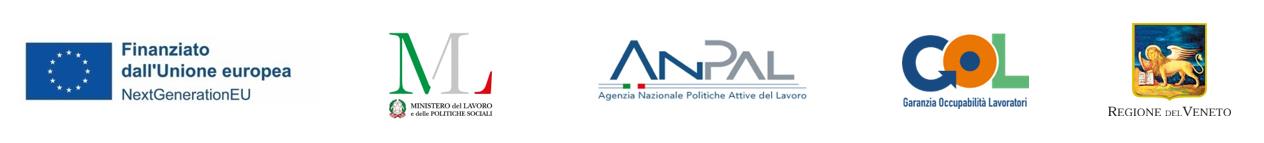 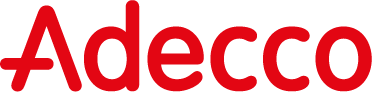 1
15. CORSO OPERATORE DI SISTEMI ELETTRICI(OPAL Formazione Upskilling (RRSP) mirata al profilo OPERATORE DI SISTEMI ELETTRICO-ELETTRONICI)
Programma corso:
Elementi di disegno elettrico-elettronico: particolari e complessivi, segni, simboli, scale e metodi di rappresentazione
 Metodologie di lettura cataloghi componenti elettrici-elettronici e fluidici e manuali tecnici
Principali strumenti, apparecchiature e attrezzature di lavoro e relative modalità di utilizzo
Fasi del processo di assemblaggio e cablaggio di componenti elettrico-elettroniche
Procedure di manutenzione e pulizia ordinaria di macchinari e attrezzature
Durata:40 ORE
I partecipanti saranno in grado di:
Vedi indice corsi
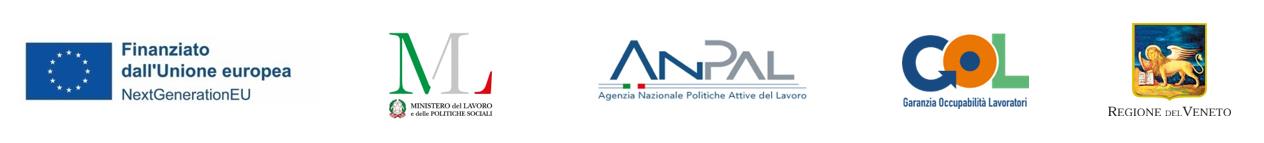 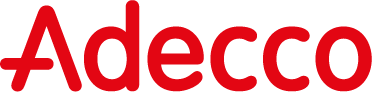 1
13. CORSO LOGISTICA INTEGRATA(Formazione Upskilling (RRSP) mirata al profilo TECNICO SPECIALIZZATO IN GESTIONE MAGAZZINO)
Up skilling  mirato al profilo di:
Tecnico specializzato in gestione del magazzino: si occupa della pianificazione, dell’organizzazione, del coordinamento e del controllo delle procedure e delle risorse necessarie per il ricevimento, il magazzinaggio e la spedizione di merci. Organizza, coordina e supervisiona le attività del personale, si occupa della gestione amministrativa del magazzino, pianifica la gestione degli spazi di stoccaggio. Si relaziona con le funzioni di gestione acquisti, vendite e logistica e, all’esterno, con i fornitori dei servizi di spedizione, trasporto e distribuzione, clienti e fornitori.
Durata:40 ORE
Vedi dettagli programma
I partecipanti saranno in grado di:
Utilizzare tecniche di gestione amministrativo contabile delle operazioni di magazzino
Utilizzare procedure di inventariazione di magazzino che consentano di verificare la corrispondenza tra giacenza fisica e contabile dei prodotti
Archiviare la documentazione
Vedi indice corsi
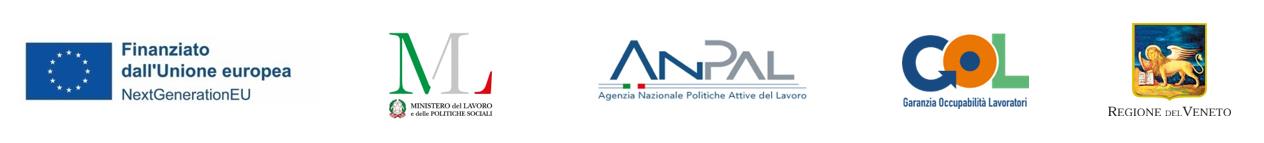 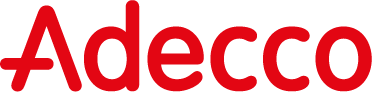 1
13. CORSO LOGISTICA INTEGRATA(Formazione Upskilling (RRSP) mirata al profilo TECNICO SPECIALIZZATO IN GESTIONE MAGAZZINO) IN GESTIONE MAGAZZINORRSP) mirata al profilo TECNICO SPECIALIZZATO IN GESTIONE MAGAZZINO mirata al profilo TECNICO SPECIALIZZATO IN GESTIONE MAGAZZINO
Programma corso:
Metodologie e procedure di inventariazione dei prodotti
Modelli e tecniche di controllo di gestione delle attività di magazzino
 Modelli e tecniche di budgeting
Terminologia specifica di settore in lingua inglese
Caratteristiche e funzionalità dei software per la gestione amministrativa del magazzino
Procedure per la gestione e l’archiviazione della documentazione relativa alle merci
Tipologia e caratteristiche dei contratti di spedizione, trasporto e deposito delle merci
Principali riferimenti normativi relativi alle transazioni commerciali ed alle formalità doganali
Vedi indice corsi
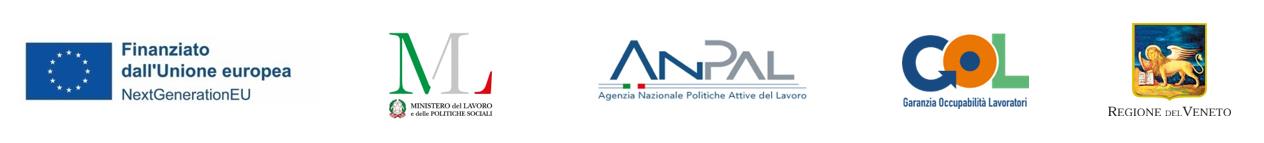 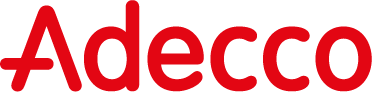 GRAZIE PER L’ATTENZIONE